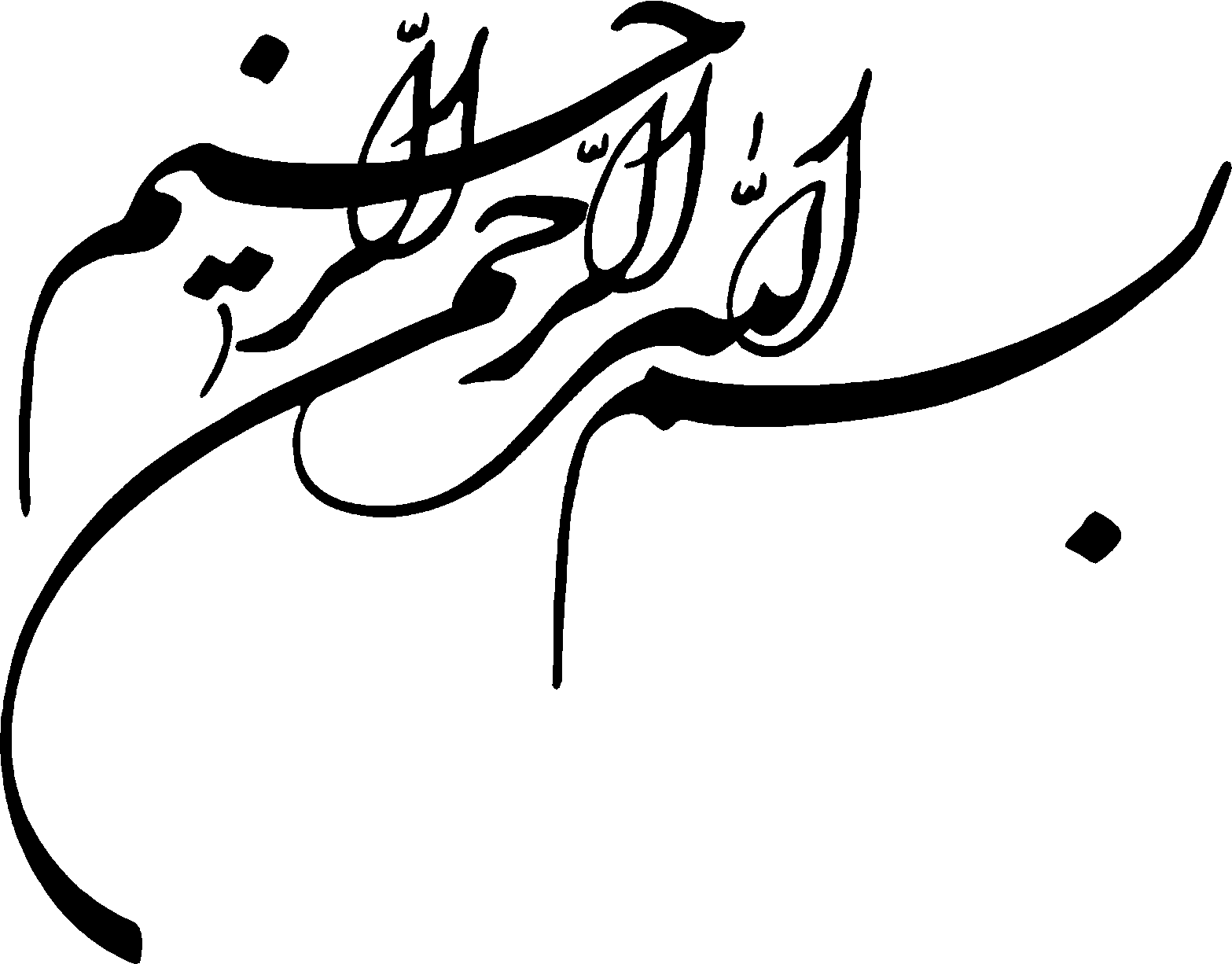 حسابداری فعالیت های بیمه ای
استاد راهنما:آقای دَکتر ایمانیَ
تهیه کننده:شهروز توبره ریزی
بهار90
دانشگاه ارومیه
عناوین مورد بحث
تاریخچه ومحل پیدایش
تعاریف و اصطلاحات بیمه ای
انواع بیمه ها
حسابداری درآمدها وهزینه های بیمه ای
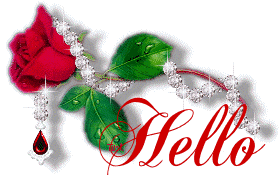 تاریخچه ومحل پیدایش
تاریخچه   بیمه  در   جهان
تاریخچه بیمه در ایران
جایگاه بیمه بعداز انقلاب اسلامی
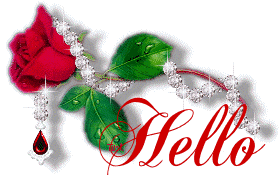 تاریخچه       بیمه     را      میتوان   به  دوره      مدون   و  غیر   مدون تقسیم     بندی کرد:
دوره غیر     مدون    حاکی    از   موارد   زیر  بود:

قومی   به       نام    چپین     به   اصل  تقسیم   خطر   اعتقاد   داشتند  و  برای حمل   کا  لا  ها   به جای  یک  شناور  از چند شناور استفاده می کردند

هامورابی   پادشاه    بابل به اصل مشارکت گروهی  معتقد  بودو خسارت   وارده  به      بازرگانان   را    در اطراف شهر   بابل  جبران میکرد 


قومی به نام کارتاژها  ،معتقد بودند که خسارت   وارده   بر کشتی ویا محموله  ای   که ناخدا به ناچار برای نجات  جان افراد  و یا   سایر   کا لا ها به در یا می انداخت باید توسط صاحب کشتی     یا    تجاری که کالا ی آنان   سالم به مقصد رسیده جبران گردد
تاریخچه   بیمه  در   جهان
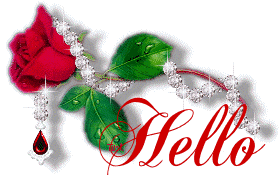 دوره مدون حاکی از موارد زیر بود:

اختلاف نظر  بین  پژوهشگران در مو رد  محل پیدایش بیمه

اولین بیمه ،بیمه کشتیرانی بود که در سال  1347 در شهر ژن ایتالیا بوجود آمد

اولین مقررات بیمه ای در سال 1426-1484 توسط  قضات بارسلون وضع شد
تاریخچه   بیمه  در   جهان
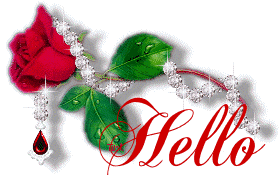 اولین محل  تجمع  بازرگانان در قهوه خانه  ادوارد لویدز بود
تاریخچه بیمه در ایران به سال 1280 میرسد  یعنی زمانی که دو موسسه روسی به نامهای «کافکاز»و «مرکوری «

در ایران مشغول به فعالیت شدند وبه مرور زمان کشورهای سویس  ،شوروی  وانگلیس نمایندگانی در ایران    افتتاح کردند 

فعالیت شرکتهای بیمه خارجی   در    ایران       که در بدو     امر مفید     به نظر می رسید، به صورتی     درآمده بود که برای اقتصاد    ملی به جای نفع، زیان آور بود. از یک طرف این شر کتها    با    استفاده     از عدم اطلاع   بیمه  گذاران  در مقابل پوششهای محدود، حق بیمه کلانی مطالبه و دریافت می کردند و   به بهانه های گوناگون از پرداخت خسارت سرباز   میزدند   و از طرف   دیگر سالانه مقدار قابل توجهی ارز به صورت   حق   بیمه از کشور  خارج می نمودند.
تاریخچه بیمه در ایران به سال 1280 میرسد  یعنی زمانی که دو موسسه روسی به نامهای «کافکاز»و «مرکوری «

در ایران مشغول به فعالیت شدند وبه مرور زمان کشورهای سویس  ،شوروی  وانگلیس نمایندگانی در ایران    افتتاح کردند 

فعالیت شرکتهای بیمه خارجی   در    ایران       که در بدو     امر مفید     به نظر می رسید، به صورتی     درآمده بود که برای اقتصاد    ملی به جای نفع، زیان آور بود. از یک طرف این شر کتها    با    استفاده     از عدم اطلاع   بیمه  گذاران  در مقابل پوششهای محدود، حق بیمه کلانی مطالبه و دریافت می کردند و   به بهانه های گوناگون از پرداخت خسارت سرباز   میزدند   و از طرف   دیگر سالانه مقدار قابل توجهی ارز به صورت   حق   بیمه از کشور  خارج می نمودند.
3
تاریخچه بیمه در ایران
تاریخچه بیمه در ایران
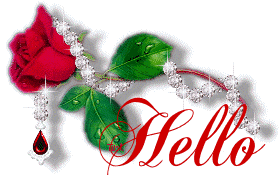 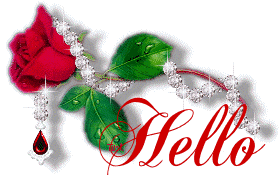 بیمه انگلیسی «آلیانس  وبیمه شوروی «اینگستراخ «  نام داشت
بیمه انگلیسی «آلیانس  وبیمه شوروی «اینگستراخ «  نام داشت
موسسات بیمه کشور تا قبل از پیروزی انقلاب اسلامی با ترکیبی از یک شرکت دولتی، دوازده
 شرکت خصوصی و دو موسسه بیمه خارجی به صورت نمایندگی در کشور فعالیت می کردند. در چهارم تیر 1358 بنابر تصمیم شورای انقلاب دوازده شرکت خصوصی ملی اعلام شدند و پروانه فعالیت دو نمایندگی خارجی نیز لغو گردید. بدین ترتیب بر اساس مقررات قانون ملی شدن موسسات بیمه و موسسات اعتباری، تصدی امر بیمه و اداره دوازده شرکت بیمه ملی شده به دولت واگذار شد و با تصویب قانون اساسی جمهوری اسلامی در 24 آبان 58 که طی آن نظام اقتصادی کشور به سه بخش دولتی، تعاونی و خصوصی تقسیم گردید، صنعت بیمه در جوار شماری از صنایع مهم به صورت مالکیت عمومی در بخش دولتی در اختیار دولت قرار گرفت.
جایگاه بیمه بعداز انقلاب اسلامی
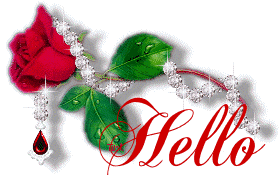 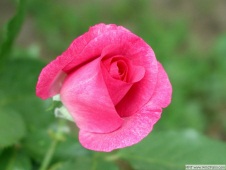 تعاریف واصطلاحات بیمه ای
بیمه
قرارداد بیمه
بیمه گر
بیمه گذار
بیمه  شده
حق بیمه
دوره انتظار
آکچوئر
نماینده بیمه
خسارت تبعی
کارمزد
الحاقیه
حادثه قهری
خسارت
فرانشیز
اصول بیمه
بیمه  اتکائی
یک مثال ساده
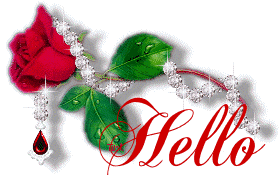 یمه(insurance): واژه بیمه از زبان هندی اخذ گردیده است(لغتنامه دهخدا) و بنا به اعتقاد برخی از کلمه هندی بیما گرفته شده است:
در اصطلاح حقوقی: بیمه عقدی است که به موجب آن یک طرف تعهد می کند در ازای پرداخت وجه یا وجوهی از طرف دیگر، در صورت وقوع یا بروز حادثه، خسارت وارده بر او را جبران نموده یا وجه معینی بپردازد(ماده 1 قانون بیمه مصوب 1316/02/07)
ازلحاظ فنی: بیمه عملی است که به موجب آن یک طرف(بیمه گر) با قبول مجموعه خطرات و با رعایت قوانین آماری، حساب احتمالات و قواعد ریاضی، در ازای دریافت وجهی(حق بیمه) از طرف دیگر(بیمه گذار) تعهد می کند در صورت تحقق خطر معین، خسارت وارده به او یا شخص دیگر را جبران کند و یا وجهی را بپردازد و یا خدمتی را انجام دهد.
ش
بیمه
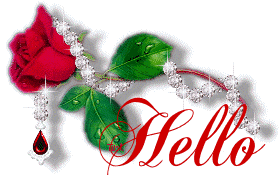 بیمه از واژه بیم (ترس) گرفته شده
بیمه گر(insurer/underwriter): شخصی است حقوقی که طبق قانون و مقررات کشور و ضوابط فنی تاسیس گردیده و نسبت به عملیات بیمه گری یعنی ارزیابی و قبول ریسک، تعهد جبران خسارت و پرداخت غرامت مطابق با قراردادهای بیمه اشتغال می ورزد.
قرارداد بیمه
قرارداد بیمه: عقدی است که به موجب آن بیمه گر متعهد می شود در ازای دریافت حق بیمه از طرف دیگر(بیمه گذار) در صورت وقوع حادثه، خسارت وارده به او یا شخص ذینفع را جبران کند یا مبلغ معینی به وی یا شخص ذینفع بپردازد(استاندارد ایران)
بیمه گر
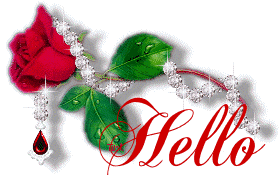 بیمه گذار(policyholder): بیمه گذار شخصی است حقیقی و یا حقوقی که تقاضا وپیشنهاد بیمه را تکمیل نموده و متعهد به پرداخت حق بیمه می باشد و با شرکت بیمه قرارداد بیمه را منعقد می کند.



بیمه شده(insured): شخصی است که حیات و سلامت او موضوع قرارداد بیمه است. در بیمه اشخاص گاهی بیمه شده با بیمه گذار یکی هستند(مثلا شخصی که برای خودش بیمه عمر خریداری کرده است) و گاهی نیز بیمه گذار یک شخص و یا یک موسسه است و بیمه شده یا بیمه شدگان کارکنان او هستند
بیمه گذار
بیمه  شده
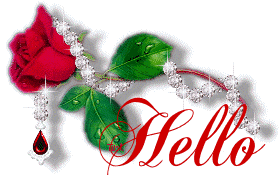 حق بیمه
حق بیمه(premium): حق بیمه وجهی است که بیمه گذار می بایست در مقابل تعهدات بیمه گر بپردازد و انجام تعهدات بیمه گر موکول به پرداخت حق بیمه به نحوی که در شرایط خصوصی بیمه نامه توافق شده است می باشد
برای پوششهای اصلی شامل آتش سوزی ، انفجار ، صاعقه ، و همچنين پوششهای اضافي (تبعه) عبارت است از :
ضريب ( نرخ حق بيمه )* سرمايه مورد بيمه = حق بيمه
اين ضريب با توجه به تراکم ريسک متفاوت خواهد بود .
جدول محاسبه حق بیمه اتش سوزی
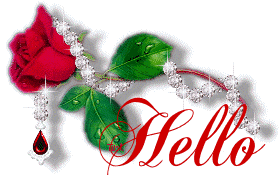 دوره انتظار(qualifying period for benefit): دوره انتظار مدتی است که در طول آن بیمه گر تعهدی نسبت به جبران خسارت ندارد


		آکچوئر/ محاسب نرخ بیمه(actuary): فردی است حرفه ای و متخصص در استفاده از اصول ریاضی و قانون احتمالات برای حل مسائل مالی بلند مدت به ویژه در خصوص پرداخت مستمری در بیمه زندگی و سرمایه گذاری. 


		نماینده بیمه(agent): شخصی است که برای یک شرکت بیمه به فروش                 بیمه نامه اقدام می کند.
دوره انتظار
آکچوئر
نماینده بیمه
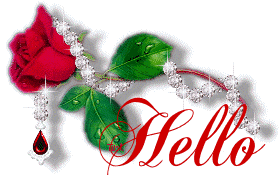 ش
خسارتهای تبعسی (consequential loss): در برخی از بیمه نامه ها علاوه بر خسارتهای مستقیم خسارتهای غیر مستقیم و تبعی ناشی از حادثه هم تحت پوشش قرار می گیرد. برای نمونه در حادثه آتش سوزی یک واحد تولیدی، کاهش یا قطع درآمد و سود ناشی از توقف فعالیت کارخانه هم تحت پوشش قرار می گیرد. بنابراین بیمه گر در قبال خسارتهای تبعی تعهدی ندارد مگر این که در بیمه نامه تصریح شده باشد.
خسارت تبعی
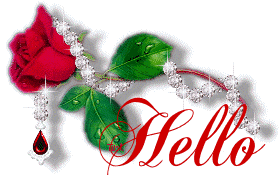 کارمزد
کارمزد(commission): درصدی از حق بیمه است که شرکت بیمه در ازای فروش هر بیمه نامه به نماینده یا کارگزار می پردازد.

الحاقیه(endorsement): نوشته ای است که به بیمه نامه ضمیمه می شود و جزء جدایی ناپذیر آن به حساب می آید. در واقع تغییراتی که بعدا در بیمه نامه به وجود می آید معمولا از طریق صدور الحاقیه انجام می پذیرد.
		 حادثه قهری یا بلای آسمانی(act of god): حادثه است که کسی در وقوع آن دخیل                                                             نیست(مانند سیل، زلزله، طوفان و ...). حادثه قهری بیمه پذیر است.
ش
الحاقیه
حادثه قهری
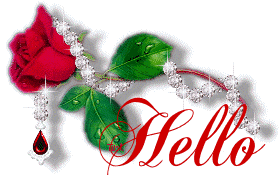 خسارت: عبارت است از مبلغ قابل پرداخت در اثر وقوع حوادث تحت پوشش قرارداد بیمه


فرانشیز:درصد معینی از خسارت است که بیمه گر خود را از پرداخت آن معاف می نماید بنابراین فرانشیز را می توان  معافیت 
از جبران قسمتی از خسارت توصیف نمود بدین ترتیب که شرکتهای بیمه ، خطر وارده  را از مبلغی به بالا جبران نموده   وکمتر از آن به عهده خود  بیمه گذار است 





.
خسارت
فرانشیز
مثال :اگر خسارت وارده به یک کالای بیمه شده 100000ریال باشد وشرکت بیمه با توجه به احتمال وقوع خطر در قرارداد بیمه معادل 12%فرانشیز در نظر گرفته باشد بنابراین شرکت بیمه از پرداخت 12000ریال اول معاف بوده و فقط نسبت به 88000ریال بقیه تامین خسارت می نماید
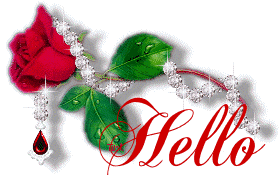 بیمه های اتکایی: پس از آن که شرکتهای بیمه در دنیا عملیات بیمه گری را آغاز و خطرات بیمه گذاران را به خود منتقل کردند، زمانی طول نکشید که متوجه شدند با حجم بالایی از خطرات روبرو شده اندکه نگهداری این حجم بالای ریسک نه به صلاح تک تک شرکتهای بیمه و در نهایت نه به صلاح کشور بود. از این رو تصمیم گرفتند با خرد کردن بیمه نامه ها بین شرکتهای بیمه، تعهد بیمه نامه های سنگین را توزیع و ریسکها را به سایر نقاط منتقل نمایند.
بیمه  اتکائی
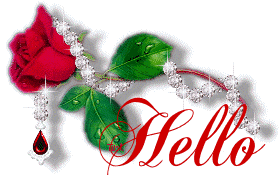 بیمه  اتکائی
تعریف بیمه اتکایی: بیمه ای است که به موجب آن یک طرف(بیمه گر اتکایی) در ازای دریافت حق بیمه جبران تمام یا بخشی از خسارت وارده به طرف دیگر(بیمه گر واگذارنده) را بابت بیمه نامه یا بیمه نامه های صادره و یا قبولی توسط وی تعهد می کند.


بیمه اتکایی نسبی: نوعی بیمه اتکایی است که به موجب آن بیمه گر اتکایی در قبال دریافت نسبتی از حق بیمه قرارداد بیمه اولیه تعهد می کند به همان نسبت، خسارت وارده به بیمه گر واگذارنده را جبران کند.


بیمه اتکایی غیر نسبی: نوعی بیمه اتکایی است که در آن بیمه گر اتکایی در قبال دریافت حق بیمه تعهد می کند تمام یا بخشی از خسارت مازاد بر سقف از پیش تعیین شده را جبران کند.
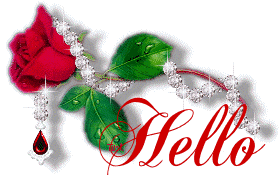 این
مشارکت گروهی افراد به منظور تامین مخاطرات حوادث
اصول بیمه
قانون تجمیع
تخمین صحیح احتمال وقوع حوادث وتعیین سهم هر یک از افراد در این مشارکت
قانون احتمال
تعیین نرخهای متفاوت حق بیمه برای سطوح مختلف خطرات
قانون طبقه بندی
این اصل سهمیه ی  یا حق بیمه هریک از افراد شرکت کننده در مشارکت را مشخص می کند
قانون تقسیم
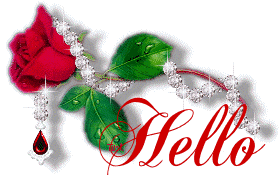 یک مثال ساده
فرض کنید در یک شهرک مسکونی 100000 خانه وجود دارد و ما به عنوان یک بیمه گر در صدد بیمه این خانه ها            در مقابل آتش سوزی هستیم :کارشناسان حرفه ای ما بر اساس پیش بینی های قبلی ،تخمین زدند که به طور متوسط 8 خانه در سال ،دچار آتش سوزی می شود :
احتمال وقوع آتش سوزی در هر خانه
8
0/00008=
100000
در صورت وقوع  آتش سوزی 

حق بیمه در یافتی =خسارت پرداختی
ارزش متوسط هر خانه *در صد احتمال وقوع خطر=حق بیمه در یافتی
100000000* 0/00008 =8000
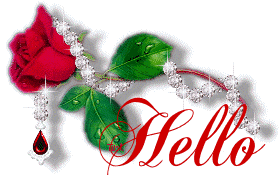 نسبت به میزان احتمال وقوع خطر نرخ حق بیمه در یافتی و نرخ فرانشیز خسارت تغییر میکند
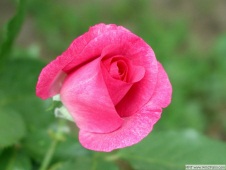 اصولا بیمه ها بر دو گروه کلی بیمه های بازرگانی و اجتماعی تقسیم می شود. مثلا سازمانهای تامین اجتماعی و خدمات درمانی در زمینه بیمه های عمومی و عام المنفعه نظیر بیمه های درمانی، بازنشستگی، از کار افتادگی و مستمریهای مختلف فعالیت دارند. یعنی هدف، آن بوده تا اکثریت جامعه از طریق پوشش بیمه ای اجباری و عمومی بیمه شوند. در اکثر کشورهای دنیا بیمه های عمومی به صورت اجباری است تا منافع جمعی و ملی دستخوش حوادث و وقایع نگردد. اما شاخه اصلی فعالیتهای شرکتهای بیمه در زمینه بیمه های انفرادی و بازرگانی، اختیاری است نظیر بیمه عمر، آتش سوزی، بدنه اتومبیل، باربری و ... البته بیمه شخص ثالث اتومبیل علیرغم اجباری بودن، توسط شرکتهای بیمه عرضه می گردد.
انواع بیمه ها
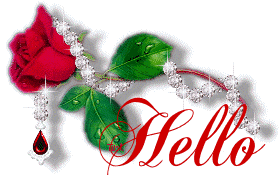 انواع بیمه ها
بیمه اشخاص
بیمه اموال
بیمه مسئولیت
بیمه مهندسی
بیمه  حمل ونقل
بیمه اتومبیل
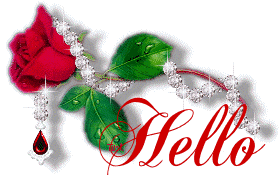 ر
بیمه اشخاص
بیمه درمانی
بیمه عمر
بیمه حوادث
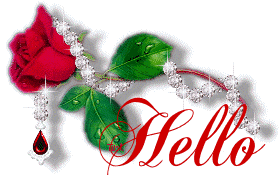 تمام عمر
عمرموقت
بیمه عمرتامین خطر فوت
بیمه عمرتامین خطر فوت
بیمه عمر سرمایه ای
بیمه عمر
بیمه عمر
بیمه عمربه شرط حیات
بیمه عمر مستمری
بیمه عمر پس انداز
بیمه عمر مختلط
بیمه عمر دوبرابر فوت
بیمه عمر دوبرابر حیات
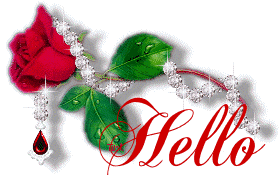 بیمه عمر خانوادگی
تعریف:بیمه عمر را میتوان نوعی سرمایه گذاری تلقی کرد که افراد جهت دوری گزیدن از هرگونه تشویش خاطر
 در خصوص تامین زندگی واضطراب ،تغییر شرایط درآمدی واقتصادی خانواده انجام می دهد

بیمه تمام عمر ،نوعی قرارداد است که در آن بیمه گر متعد می شود که در صورت فوت بیمه شده در هر زمان سرمایه مذکور در قرارداد را به استفاده کننده بپردازد
                           بیمه عمر موقت،نوعی قرارداد است که در آن بیمه گر در مقابل در یافت حق بیمه ضمانت می نماید که در صورت فوت بیمه شده در خلال مدت محدود تعیین شده در بیمه نامه مبلغ معین را به شخص یا اشخاصی که بیمه گر معین کرده بپردازد
بیمه عمر
اولین بیمه عمر درسال 1583در انگلستان مرسوم گردید
2/3بیمه های صادره  در کشورهای انگلستان  ،امریکاوکانادا از همین نوع بیمه نامه هاست 
اولین بیمه عمرگروهی در ایران در سال 1344بود که توسط بانک مرکزی برای بیمه کارکنان خود انجام داد
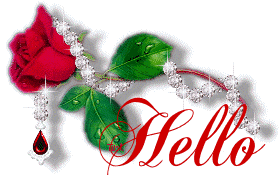 بیمه درمانی
تعریف :با توجه به اینکه بشر همواره در معرض خطر انواع بیماری ها بوده،لذا جهت تامین هزینه های مرتبط با بیماری باید یک نوع پوشش بیمه ای باشد که حمایت لازم را از بیمار در مقابل این هزینه ها به عمل آورد 




انقلاب صنعتی اروپا موجب گسترش  ورشد سریع بیمه های حوادث انفرادی وگروهی گردیداین پوشش بیمه به مرور متحول گردیدتا اینکه امروزه پوشش اصلی بیمه های حوادث شامل ،فوت ،نقص عضو ،و......شده است
بیمه حوادث
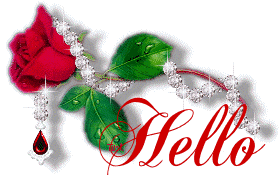 بیمه های اموال برای جلوگیری از وقوع حادثه و كاهش میزان خسارت در صورت تحقق خطر مورد بیمه صورت می گیرند. 
بیمه های اموال نقش مهمی را در اقتصاد كشور ایفا می نمایند که مهمترین تاثیر آنها عبارت است از:  

 
1_ کمک به احیا وضعیت مالی بیمه گذار ر و جلو گیری ازنابسامانی اجتماعی
2_ حفظ موقعیت موسسات و نهاد های فعال در بازار و جلو گیری از نابسامانی اقتصادی
3- امکان انجام برنامه ریزی مالی
4- افزایش اطمینان و گسترش سرمایه گذاری
بیمه اموال
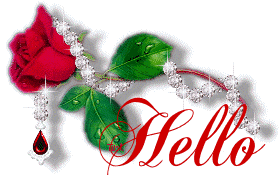 بطور كلی بیمه اتومبیل جبران كننده خسارتهای ناشی از حوادث رانندگی وارد ه به اتومبیل و نیز سرنشینان آن و اشخاص ثالث می باشد . بنابراین بیمه های اتومبیل را می توان به سه گروه تقسیم كرد: 


بیمه نامه شخص ثالث : جبران خسارت وارده به اشخاص ثالث شامل خسارتهای مالی و خسارتهای جانی
بیمه حوادث سرنشین : جبران خسارت وارده به سرنشینان اتومبیل مورد بیمه
بیمه نامه بدنه اتومبیل : جبران خسارات وارد به اتومبیل شما در تصادفات، سرقت، آتشسوزی و ...
بیمه اتومبیل
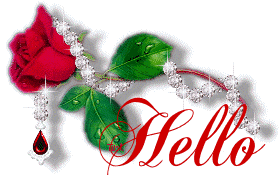 بیمه حمل ونقل به سه دسته کلی زیر تقسیم می گردد:
بیمه حمل ونقل هوایی 
بیمه حمل ونقل زمینی 
بیمه حمل ونقل دریایی
برخی از بیمه نامه های دریایی:
بیمه نامه  از بین رفتن تمامی کالاها
بیمه نامه با شرایط w.a

بیمه نامه با شرایط f.p.a
بیمه حمل ونقل به سه دسته کلی تقسیم می شودند
بیمه حمل ونقل
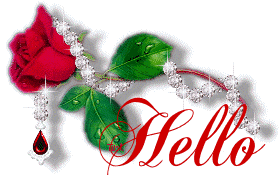 بیمه مهندسی
بیمه هاى مهندسى از انواع بیمه هاى اشیاء است كه هدف اصلى آن ارائه تأمینى جامع و كافى براى موارد بیمه شده خصوصاً پروژه هاى در دست احداث مى باشد.

از انواع بسیار متـداول بیمه هاى مهندسى خصوصاً در ایران ، بیمه هاى تمام خطرمقاطعه كارى ، تمام خطر نصب و تمام خطر ماشین آلات راهسازى و ساختمانى مى باشد
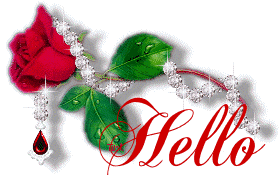 در این بیمه نامه جبران مسئولیت مدنى بیمه گزار ناشى از قصور و تقصیر وى در انجام امور پزشكى كه منجر به بروز صـــدمات جسمانى ،

 روان ــــیا فوت اشخاص ثالث گردد، در محدوده جغرافیایى جمهورى اسلامى ایران تحت پوشش قرارمى گیرند.
بیمه مسئولیت مدنی پزشکان
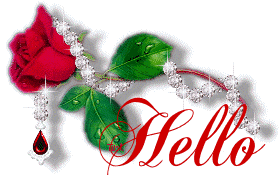 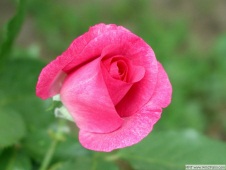 حسابداری درآمدها وهزینه های بیمه ای
درآمدها
هزینه ها
ذخایر
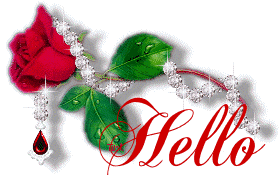 حسابداری درآمدها وهزینه های بیمه ای
عمده درآمد در شرکتهای بیمه از دو محل ایجاد می شود:

درآمد حق بیمه                درآمد حاصل از سرمایه گذاری 

نکات قابل توجه استاندارد 28(فعالیتهای بیمه عمومی)
درآمد حق بیمه باید از تاریخ شروع پوشش بیمه ای و به محض این که حق بیمه به گونه ای اتکاپذیر قابل اندازه گیری باشد شناسایی شود.
درآمد حق بیمه باید به طور یکنواخت در طول دوره بیمه نامه(برای بیمه های مستقیم) یا در طول دوره پذیرش غرامت(برای بیمه های اتکایی) شناسایی شود، مگر این که الگوی وقوع خطر درطول دوره بیمه نامه یکنواخت نباشد که در این صورت درآمد حق بیمه متناسب با الگوی خطر برآوردی شناسایی می شود.
ش
درآمدها
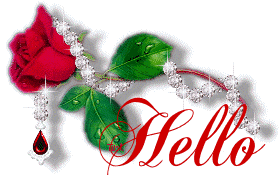 در بعضی رشته ها همانند بیمه مهندسی الگوی وقوع خطر در طول دوره بیمه نامه یکنواخت نیست. در مورد بیمه نامه های مهندسی در اوایل انجام پروژه ها خطرات کمتر است و معمولا در مراحل پایانی پروژه احتمال وقوع خطر و تحمل خسارت افزایش می یابد. درآمد حق بیمه این نوع بیمه نامه ها متناسب با الگوی وقوع خطر برآوردی شناسایی می شود.

در مواردی که طبق بیمه نامه مبلغ حق بیمه مشمول تعدیل می باشد حق بیمه تعدیل شده باید در موارد ممکن به عنوان مبنای شناسایی حق بیمه مورد استفاده قرار گیرد. اگر نتوان مبلغ تعدیل را به گونه ای اتکاپذیر برآورد کرد مبلغ اولیه حق بیمه که با توجه به سایر اطلاعات مربوط تعدیل می شود باید به عنوان مبنای شناسایی درآمد حق بیمه استفاده شود.
درآمدها
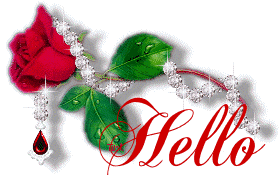 در بعضی از انواع بیمه نامه ها حق بیمه با توجه به نتایج رویدادها و اطلاعاتی که تنها در طول دوره بیمه نامه یا پس از آن مشخص می شود تعدیل می گردد. برای مثال بیمه باربری دریایی و بیمه آتش سوزی انبارها از انواع بیمه های قابل تعدیل است که از ابتدای دوره بیمه مبلغ اولیه حق بیمه توسط بیمه گذار به بیمه گر پرداخت و سپس بر اساس اعلامیه حمل یا اعلامیه موجودی تعدیل می شود.
درآمدها
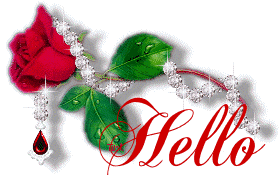 شناسایی درآمدها

گاهی قرار دادهای بیمه برای مدت سه ماهه، شش ماهه و یک ساله و یا حتی بیشتر منعقد می شود. لذا ممکن است قسمتی از بیمه به علت عدم اننقضاء به سال بعد موکول شود که در این صورت حق بیمه دریافتی مربوط به دوره منقضی شده را حق بیمه عاید شده و حق بیمه مربوط به دوره مالی بعد را حق بیمه عاید نشده و یا ذخیره حق بیمه می نامند.
درآمدها
درآمد حق بیمه=حق بیمه های صادره دوره مالی+ حق بیمه های عاید نشده دوره قبل - حق بیمه های عاید نشده   دوره جاری            = حق بیمه های عاید شده دوره جاری + قسمتی از حق بیمه های عاید نشده دوره قبل که در این دوره عاید شده
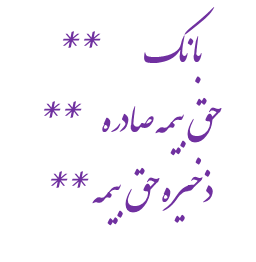 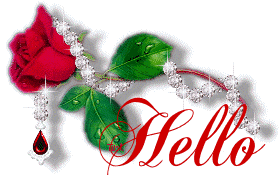 هزینه ها
خسارت پرداختی یا پرداختنی
هزینه حق بیمه اتکایی
هزینه کارمزد پرداختی: چون معمولا قراردادهای بیمه با دخالت واسطه انجام می گیرند و این واسطه ممکن است نماینده رسمی یا غیر رسمی شرکت بیمه باشد، به هر حال درصدی از حق بیمه به آنان پرداخت می شود.
سایر هزینه های بیمه: هزینه های کارشناسی مورد بیمه قبل از صدور بیمه نامه و هزینه های کارشناسی خسارت واقع شده به عنوان هزینه های عملیاتی در حساب سود و زیان شرکتهای بیمه منظور می شود


سایر درآمدها و هزینه ها
در موسسات بیمه نیز همانند سایر موسسات غیر بیمه ای درآمدها و هزینه های غیر عملیاتی وجود دارد که هیچ گونه ارتباطی به عملیات بیمه ای ندارد مانند سود و زیان حاصل از فروش دارائیها، درآمد و یا هزینه اجاره و ...
هزینه های عملیاتی در موسسات بیمه
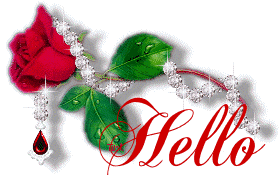 با توجه به اینکه حق بیمه در اول قرارداد اخذ می شود ولی پرداخت خسارت به تدریج انجام می گیرد لذا قبل از این که حق بیمه ها کاملا منقضی گردد مدتی در اختیار بیمه گر می ماند. از این حق بیمه ها مبالغی برای انجام تعهدات آتی کنار گذاشته می شود که این مبالغ را ذخایر فنی می گویند.
انواع ذخایر فنی:
ذخیره حق بیمه(حق بیمه عاید نشده)
ذخیره خسارتهای معوق(خسارتهای پرداخت نشده)
ذخیره مشارکت در منافع
ذخیره تکمیلی
ذخیره فنی خطرات طبیعی
ذخایر فنی
ذخایر
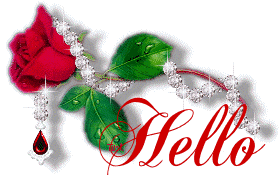 ذخیره حق بیمه
ذخایر
بخشی از حق بیمه مرتبط با بیمه نامه های صادره طی دوره مالی که قابل انتساب به پوشش خطر بعد از پایان دوره مالی است تحت عنوان حق بیمه عاید نشده یا ذخیره حق بیمه نامیده می شود. در مواردی که الگوی وقوع خطر در طول دوره بیمه نامه تقریبا یکنواخت است برای محاسبه حق بیمه عاید نشده از روش تناسب زمانی استفاده می شود که انواع آن به شرح زیر است:
روش نسبی سالانه یا 1/2
روش نسبی شش ماهه یا 1/4
روش نسبی سه ماهه یا 1/8
روش نسبی ماهانه یا 1/24
روش روزشمار یا 1/365
روش ساده
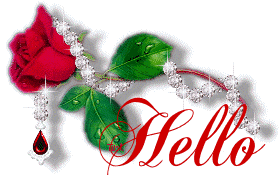 ذخیره حق بیمه
ذخایر
روش نسبی سه ماهه یا 1/8: چنانچه بیمه نامه های یک شرکت به طور یکنواخت صادر و حق بیمه های دریافتی نیز به طور یکنواخت عاید شده باشد با استفاده از روش میانگین تاریخ صدور بیمه نامه ها از وسط هر سه ماه شروع و محاسبه خواهد شد. بدین ترتیب:
سه ماهه اول1/8     سه ماهه دوم3/8      سه ماهه سوم 5/8      سه ماهه چهارم7/8
مثال: برای شرکت بیمه آریا بیمه های صادر شده به شرح ذیل می باشد:
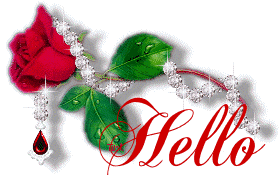 ثبتهای حسابداری
ذخایر
بانک                   740000
حق بیمه صادره           740000
حق بیمه صادره          740000
سود وزیان                  740000
سود و زیان       462500
ذخیره حق بیمه         462500
چناچه دوره بیمه نامه بیش از یک سال باشد در اعمال روش تناسب زمانی حق بیمه یک ساله در محاسبات مد نظر 
قرار می گیرد و حق بیمه مازاد بر یک سال به طور کامل به عنوان حق بیمه عاید نشده محسوب می گردد.
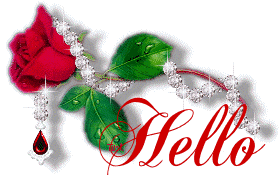 ذخایر
ذخایر
ذخیره خسارتهای معوق(خسارتهای پرداخت نشده)
ذخیره خسارتهای معوق(خسارتهای پرداخت نشده)
پس از حق بیمه که یکی از مهمترین عوامل درآمدی شرکتهای بیمه است، خسارت هم یکی از مهمترین عوامل هزینه ای این شرکتها محسوب می شود که موسسات ذخیره لازم را برای آن در پایان سال مالی منظور می کنند.
در شرکتهای بیمه علاوه بر خسارتهای پرداختی ضمن سال، خسارتهای دیگری هم وجود دارد که به علل مختلف تا پایان سال پرداخت نمی شود و آن شامل خسارتهایی است که ممکن است در روزهای پایانی سال اتفاق افتاده؛ ولی به علت قطعی نشدن خسارتها و یا به علت ضیغ وقت ارزیابی مبالغ قطعی آن، برای پرداخت تا پایان سال ممکن نباشد و یا به علت اختلاف در مبالغ پرداختی از طریق دادگاه تحت رسیدگی  بوده و شرایط پرداخت آن تا پایان سال مالی مهیا نباشد که برای این دسته از هزینه های احتمالی طبق اصل محافظه کاری حسابدار باید ذخیره در نظر گرفته و متناسب با خسارتهای معوقه مبالغی را از سود کنار بگذارد.
پس از حق بیمه که یکی از مهمترین عوامل درآمدی شرکتهای بیمه است، خسارت هم یکی از مهمترین عوامل هزینه ای این شرکتها محسوب می شود که موسسات ذخیره لازم را برای آن در پایان سال مالی منظور می کنند.
در شرکتهای بیمه علاوه بر خسارتهای پرداختی ضمن سال، خسارتهای دیگری هم وجود دارد که به علل مختلف تا پایان سال پرداخت نمی شود و آن شامل خسارتهایی است که ممکن است در روزهای پایانی سال اتفاق افتاده؛ ولی به علت قطعی نشدن خسارتها و یا به علت ضیغ وقت ارزیابی مبالغ قطعی آن، برای پرداخت تا پایان سال ممکن نباشد و یا به علت اختلاف در مبالغ پرداختی از طریق دادگاه تحت رسیدگی  بوده و شرایط پرداخت آن تا پایان سال مالی مهیا نباشد که برای این دسته از هزینه های احتمالی طبق اصل محافظه کاری حسابدار باید ذخیره در نظر گرفته و متناسب با خسارتهای معوقه مبالغی را از سود کنار بگذارد.
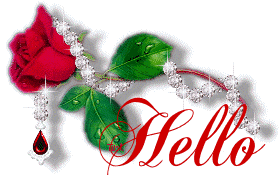 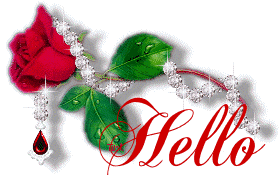 ذخیره خسارتهای معوق(خسارتهای پرداخت نشده)
ذخایر
طبق استاندارد ایران(شماره 28) بدهی بابت خسارت معوق باید شامل مبالغ زیر باشد:
خسارت واقع شده ای که گزارش نشده
خسارت گزارش شده ای که پرداخت نشده
خسارتی که به طور کامل گزارش نشده
مخارج برآوردی تسویه خسارت
نحوه ثبت ذخیره خسارتهای معوق:   هزینه خسارتهای معوق             ***
                                                                                                                                                                                        ذخیره خسارتهای معوق           ***
هزینه خسارت دوره مالی= خسارت پرداختی در دوره جاری + ذخیره معوق در پایان سال جاری  - ذخیره خسات معوق دوره قبلی
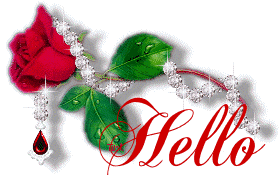 ذخایر
ذخیره تکمیلی

چنانچه حق بیمه های عاید نشده برای پوشش خسارت مورد انتظار مربوط به بیمه نامه های منقضی نشده در تاریخ ترازنامه کافی نباشد، باید ذخیره فنی تکمیلی لازم برای آن شناسایی شود. برای تعیین ذخیره تکمیلی هر رشته از فعالیتهای بیمه ای به طور جداگانه در نظر گرفته می شود. برای این منظور، مجموع حق بیمه عاید نشده هر رشته با مجموع خسارت مورد انتظار و هزینه های مربوط به آن مقایسه، و در صورت وجود کسری ذخیره تکمیلی شناسایی می شود.
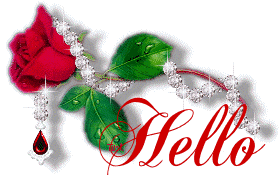 ذخیره مشارکت در منافع
ذخایر
یعنی درصدی از منافع حاصل از سرمایه گذاری ذخایر فنی که به موجب شرایط قرارداد بیمه قابل پرداخت به بیمه گذاران باشد. این ذخیره می تواند در انواع بیمه باشد ولی عملا در شرکتهای بیمه در مورد بیمه عمر(زندگی) مورد استفاده قرار می گیرد.
ذخیره حق بیمه برگشتی: طبق آیین نامه شماره 22، مصوب شورای عالی بیمه به شرح زیر قابل محاسبه است:
حق بیمه های برگشتی در سه سال قبل
× حق بیمه های صادره سال جاری پس از کسر حق بیمه اتکایی واگذاری
ذخیره حق بیمه برگشتی = 50%*
کل حق بیمه های صادره در سه سال قبل
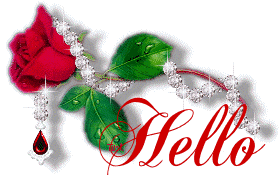 ذخیره فنی خطرات طبیعی
ذخایر
ذخیره فنی خطرات طبیعی = 2.5% ( کل حق بیمه های دریافتی - حق بیمه های اتکایی واگذاری) + ذخایر فنی خطرات طبیعی منتقل شده از سال قبل
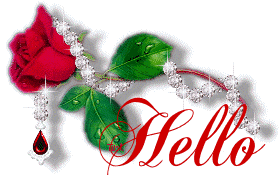 عملیات بیمه اتکایی
اصطلاحات بیمه اتکایی
کارمزد اتکایی: عبارت است از درصد معینی از قرارداد بیمه اتکایی در خصوص بیمه های واگذار شده که بیمه گر اتکایی بابت سهمی از هزینه تحصیل بیمه و صدور بیمه نامه و هزینه های اداری، به بیمه گر واگذارنده پرداخت می کند. بنابراین ماهیت کارمزد اتکایی برای بیمه گر واگذارنده درآمد و برای بیمه گر اتکایی نوعی هزینه محسوب می شود.
خسارت اتکایی واگذاری: توسط بیمه گر اتکایی به بیمه گر واگذارنده برای تامین خسارت ایجاد شده پرداخت می شود. بنابراین ماهیت خسارت اتکایی واگذاری برای بیمه گر اتکایی هزینه و برای بیمه گر واگذارنده درآمد محسوب می شود.
سپرده حق بیمه: از حق بیمه ای که برای یک سال بیمه گر واگذارنده موظف است به حساب بیمه گر اتکایی منظورکند مقداری را به عنوان ذخیره حق بیمه به منظور جبران ریسکهای جاری از حساب او کسر کرده، بعد از گذشتن یک سال به حساب او برگشت می دهد. این مقدار از حق بیمه اتکایی را سپرده حق بیمه می نامند.
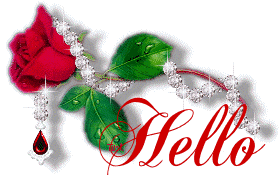 عملیات بیمه اتکایی
سپرده های تضمینی: وثیقه ای است که بیمه گر اتکایی در مقابل تعهدات خود(پرداخت خسارت) به بیمه گر واگذارنده می دهد که معمولا مبلغ معینی از حق بیمه نامه های اتکایی است که بیمه گر واگذارنده از حساب بیمه گر اتکایی کسر می کند.
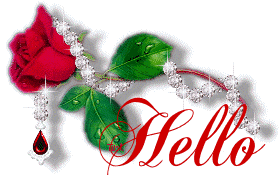 مثال
شرکت بیمه شیراز در تاریخ 1378/2/1 قراردادی به مبلغ 5/000/000/000منعقد کرده است. نرخ بیمه 4 در هزار است. شرکت بیمه شیراز 50% قرارداد خود را نزد شرکت بیمه الوند، اتکایی می کند. با فرض این که کارمزد آن 25% باشد، اگر در تاریخ 1378/10/1 خسارتی به مبلغ 2/000/000/000ریال واقع شود، مطلوب است ثبت حسابهای مربوط در دفتر روزنامه واگذارنده و اتکایی.
حق بیمه = 5/000/000/000 ×  0/004 = 20/000/000
حق بیمه واگذاری شرکت شیراز = 20/000/000 ×  50% = 10/000/000 
کارمزد اتکایی = 10/000/000 ×  25% = 2/500/000 
باقی مانده حق بیمه قابل پرداخت به شرکت بیمه اتکایی = 10/000/000– 2/500/000 = 7/500/000 
خسارت اتکایی واگذاری = 2/000/000/000 ×  50% = 1/000/000/000
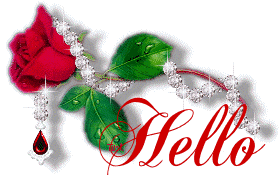 مثال
ثبت در دفتر شرکت واگذارنده(شرکت بیمه شیراز)
بانک                       20/000/000
       حق بیمه صادره               20/000/000
مطالبات از بیمه گران اتکایی              10/000/000
                                          کارمزد                  2/500/000
                                           وجه نقد               7/500/000
مطالبات از بیمه گران اتکایی                                      1/000/000/000
                                          خسارت اتکایی واگذاری                      1/000/000/000
                                ثبت در دفاتر شرکت بیمه گر اتکایی(شرکت بیمه الوند)
                                   وجه نقد                                                7/500/000
                                     کارمزد                                                 2/500/000
                                                         درآمد حق بیمه اتکایی واگذاری               10/000/000
خسار                                            مطالبا ت اتکایی واگذاری          1/000/000/000
                                                                                           وجه نقد                     1/000/000/000
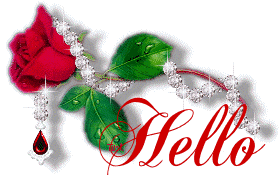 مثال جامع
شرکت بیمه نمونه در طی سال ×3 بیمه نامه هایی به شرح زیر صادر نموده است(ارقام به میلیون ریال):
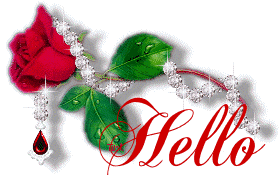 سایر رویدادهای سال ×3
شرکت نمونه بابت بیمه نامه های صادره، خود را نزد بیمه ایران اتکایی نموده است و شرکت بیمه ایران با دریافت 10% حق بیمه های صادره توسط شرکت نمونه، پرداخت 10% خسارت وارده به بیمه گذار را تعهد نموده است و نیز کارمزد اتکایی واگذاری 20% می باشد. حق بیمه اتکایی واگذاری به طور نقد به بیمه گر اتکایی پرداخت شده است.
از سوی دیگر این شرکت مبلغ 10000 ریال بابت عملیات اتکایی نمودن شرکت بیمه پارس دریافت نموده است و خسارتی از این بابت شناسایی ننموده است.
ذخیره فنی تکمیلی به میزان 2/5% حق بیمه های صادره پس از کسر حق بیمه اتکایی واگذاری می باشد.
حق بیمه های برگشتی طی سه سال قبل 6500 ریال و کل حق بیمه های صادره طی سه سال قبل 260000 ریال می باشد.
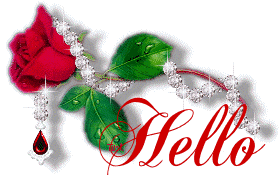 سایر رویدادهای سال ×3
خسارات
خسارت واقع شده و گزارش شده و پرداخت شده   70000 ریال
خسارت گزارش شده و پرداخت نشده                    40000 ریال
خسارت واقع شده و گزارش نشده                          13000 ریال
مخارج برآوردی تسویه خسارت                             7000 ریال
مبلغ شناسایی شده بابت بدهی خسارت معوق در سال ×2 تحقق یافت و شرکت در طی سال ×3 آنها را پرداخت نمود.
از مبالغ مرتبط با خسارت، مبلغ 6500 ریال بابت اموال اسقاطی بازیافت شد.
شرکت 21150 ریال از محل سرمایه گذاری کسب درآمد نمود.
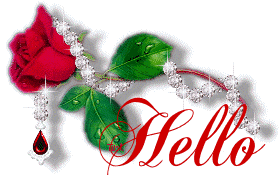 سایر رویدادهای سال ×3
سود مشارکت در منافع اتکایی واگذاری شرکت نمونه 514 ریال می باشد.
هزینه های اداری و عمومی طی سال ×3، 28500 ریال و هزینه های مالی 2100 ریال می باشد.
نرخ مالیات 25% است.
اندوخته قانونی به میزان 10% و اندوخته سرمایه ای 5% سود ویژه پس از کسر مالیات می باشد.
مبلغ سود سهام پیشنهادی در سال ×3، 5000 ریال می باشد.
با فرض این که عملیات بیمه شرکت نمونه در هر ماه توزیعی یکنواخت داشته باشد و الگوی وقوع خطر نیز در طول دروه بیمه نامه ها یکنواخت باشد، مطلوب است اعمال ثبتهای حسابداری لازم و تهیه صورت سود و زیان و ترازنامه شرکت نمونه برای سال ×3.
ترازنامه شرکت بیمه نمونه در سال ×2 در اسلاید بعد آورده شده است:
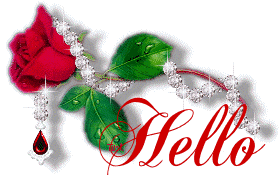 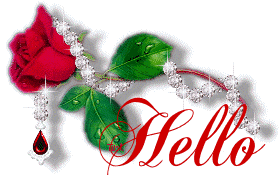 حل
محاسبه ذخیره حق بیمه و ثبتهای مربوط به آن
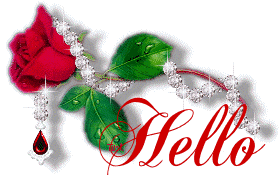 حل
محاسبه درآمد
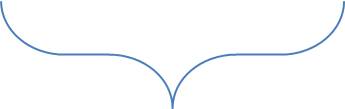 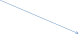 وجه نقد                       298000
         درآمد حق بیمه           285654  
         حق بیمه عاید نشده       12346
یک رقم منفی
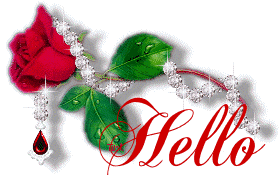 حل
با توجه به این که شرکت نمونه 10% حق بیمه های صادر شده را اتکایی نموده لذا 10% مبالغ درآمد عاید شده تا پایان سال، به عنوان هزینه شناسایی می شود و مابقی، متناسب با حق بیمه های عاید نشده به عنوان مطالبات از بیمه گران اتکایی ثبت می شود. هم چنین شرکت نمونه 20% حق بیمه های اتکایی شده را به عنوان کارمزد، از حساب بیمه گر اتکایی کسر می نماید که این مبلغ جزء سایر درآمدهای بیمه ای در صورت سود و زیان می آید.
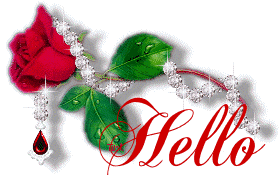 حل
مطالبات از بیمه گران اتکایی                            28800
                                 کارمزد اتکایی واگذاری         5760
                                 وجه نقد                                  23040
زمان پرداخت
پایان سال
هزینه حق بیمه اتکایی واگذاری                          14475
                          مطالبات از بیمه گران اتکایی        14475
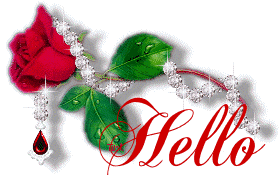 حساب کارمزد اتکایی واگذاری در بخش سایر درآمدهای بیمه ای گزارش می شود.
حل
ذخیره فنی تکمیلی = 2/5% ( حق بیمه های صادره – حق بیمه اتکایی واگذاری )

6480 = 2/5% ( 288000 – 28800 )
هزینه تکمیلی                       6480

                              ذخیره تکمیلی      6480
حق بیمه های برگشتی طی سه سال قبل
ذخیره حق بیمه برگشتی = 50% × ----------------------------------- × حق بیمه های صادره پس از کسر حق بیمه اتکایی
حق بیمه های صادره طی سه سال قبل
6500
3240= 50% × ----------- × 259200
260000
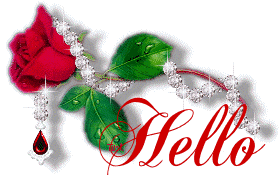 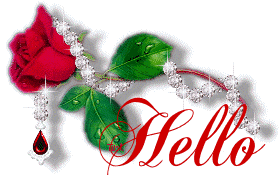 هزینه حق بیمه برگشتی                                  3240

                              ذخیره حق بیمه برگشتی       3240
حل
هزینه خسارت
بدهی خسارت معوق               50347
                             وجوه نقد        50347
ثبت تسویه بدهی معوق سال قبل
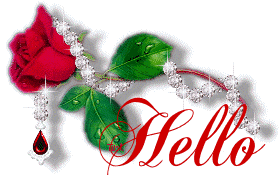 هزینه خسارت                              73153
                  بدهی خسارت معوق       60000
                  وجوه نقد                        13153
ثبت هزینه سال جاری
حل
در این مرحله بابت هزینه خسارت سال x3 سهم خسارت بیمه گر اتکایی را به عنوان درآمد شناسایی می کنیم ، که این مبلغ جزه سایر درآمدهای بیمه ای می باشد.
درآمد بازیافت خسارت از بیمه گر اتکایی
مطالبات از بیمه گران اتکایی                  7315
                                                                             درآمد بازیافت خسارت از بیمه گران اتکایی      7315
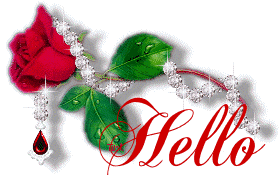 حل
سایر ثبت ها
وجوه نقد                                 21150
             درآمد سرمایه گذاری      21150
ثبت شناسایی درآمد سرمایه گذاری
مطالبات از بیمه گران اتکایی                                       514
                                   سود مشارکت در منافع اتکایی   514
سهم شرکت از مشارکت در منافع بیمه گر اتکایی
هزینه های اداری و عمومی              28500             
هزینه های مالی                                2100
                                      وجوه نقد         30600
هزینه مالیات                   48111
                 ذخیره مالیات      48111
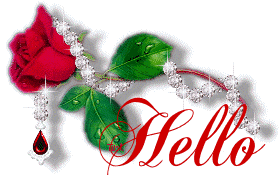 سود و زیان                144334 
                تقسیم سود        144334
حل
محاسبات اندوخته
اندوخته قانونی
اندوخته سرمایه ای
تقسیم سود                                   144334
               اندوخته قانونی                       14433
                اندوخته سرمایه ای                 7217
                سود سهام پرداختنی               5000
                سود انباشته                            117684
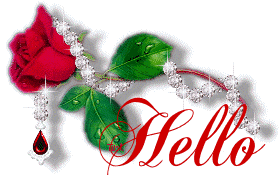 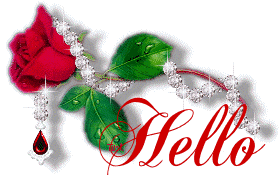 گزارش حساب سود انباشته
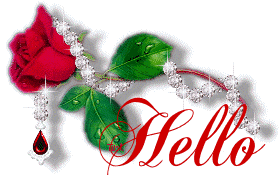 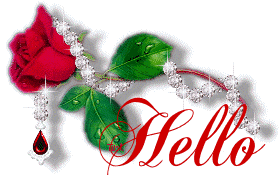 اگر آنکه میخواهی نیستی
پس فرقی نمیکند کیستی
Thanks for your attention